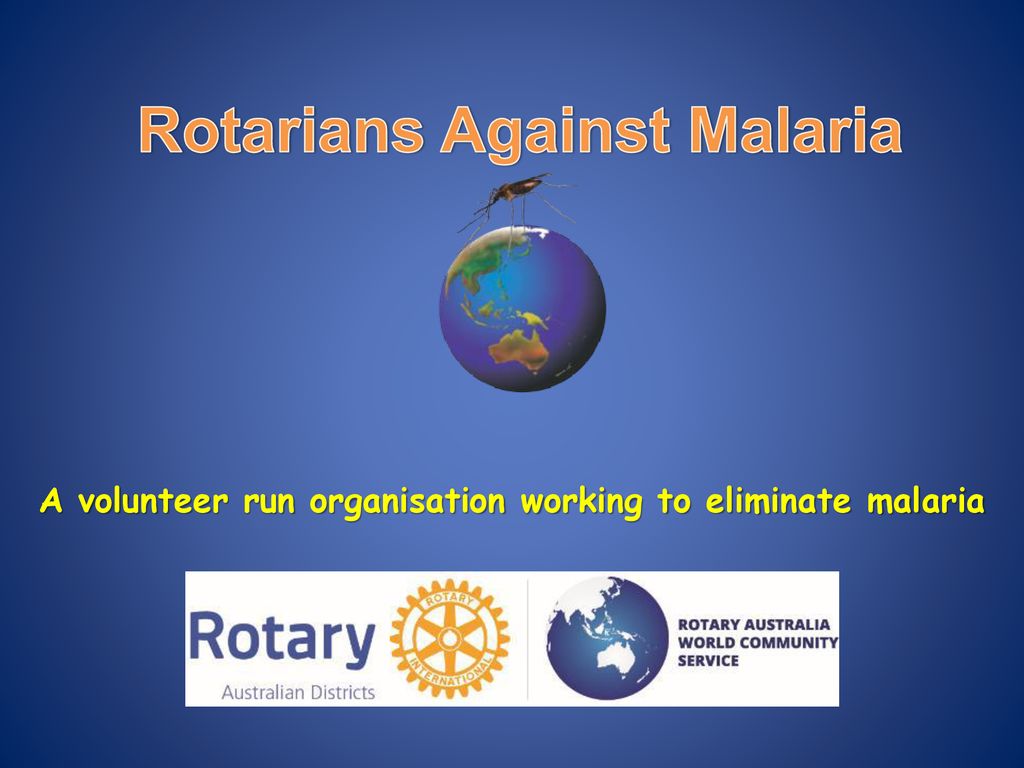 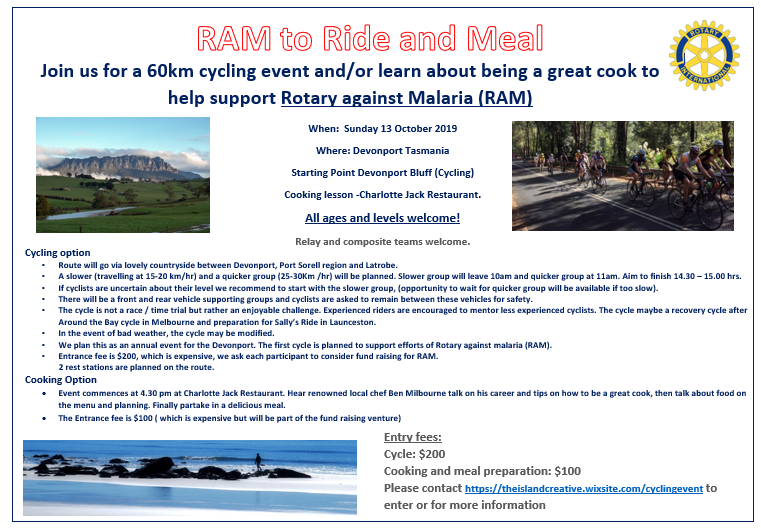 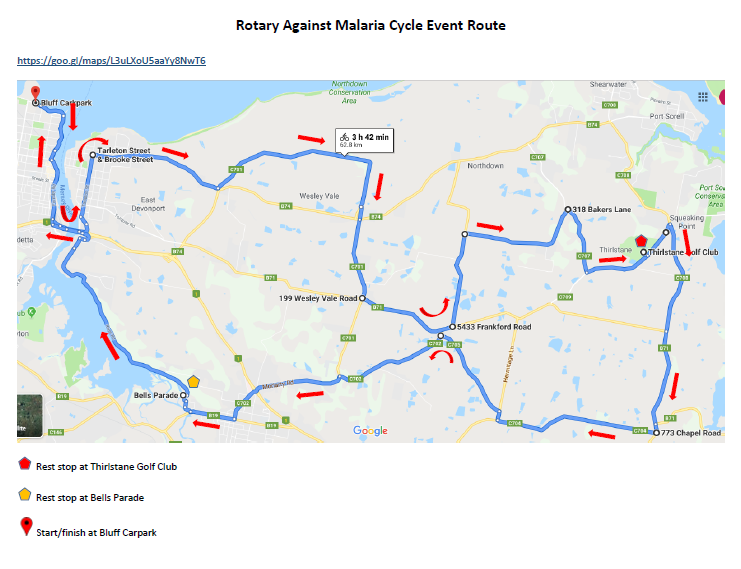 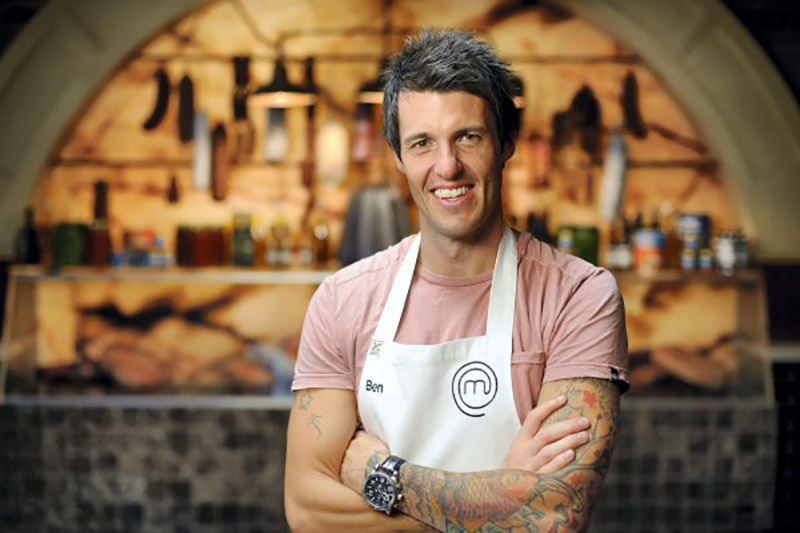 Ben Milbourne
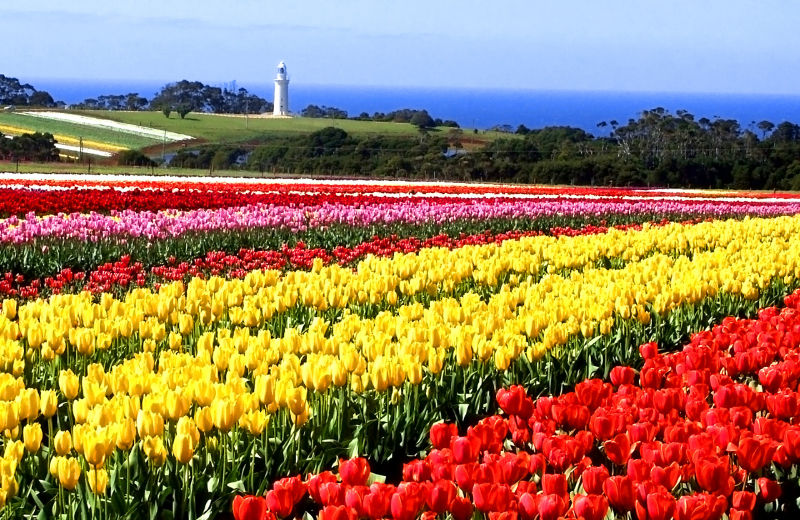 Table Cape Tulip Festival
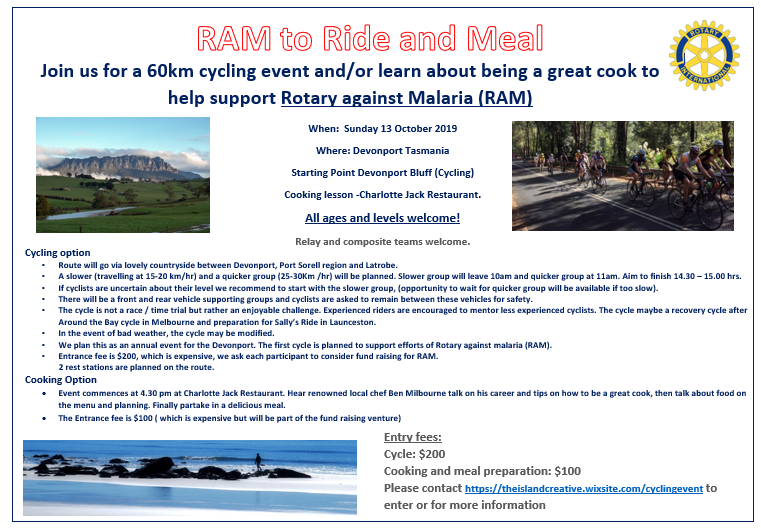